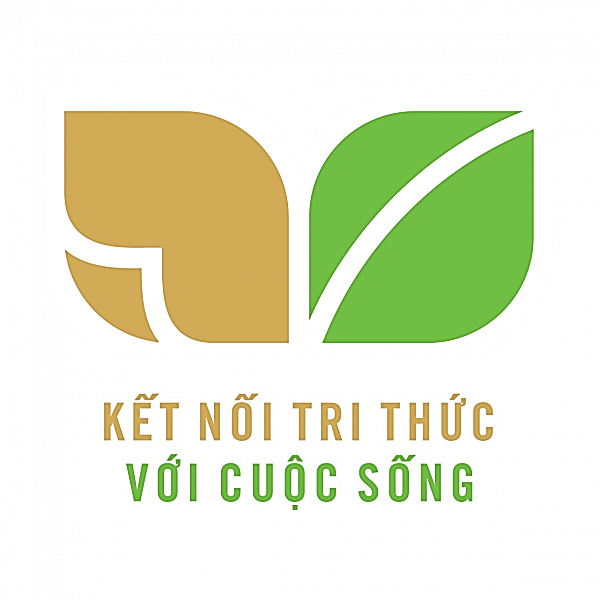 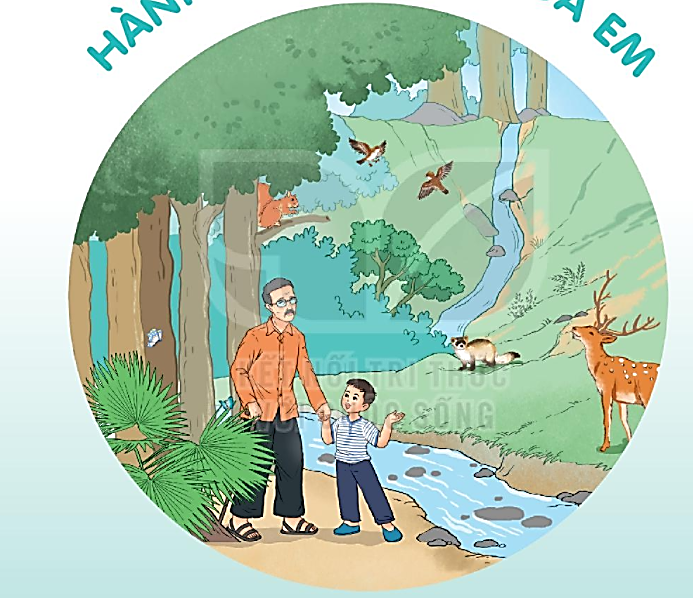 HÀNH TINH XANH CỦA EM
CỎ NON CƯỜI RỒI
BÀI 14
BÀI 14
Các tấm biển báo dưới đây nhắc nhở chúng ta điều gì?
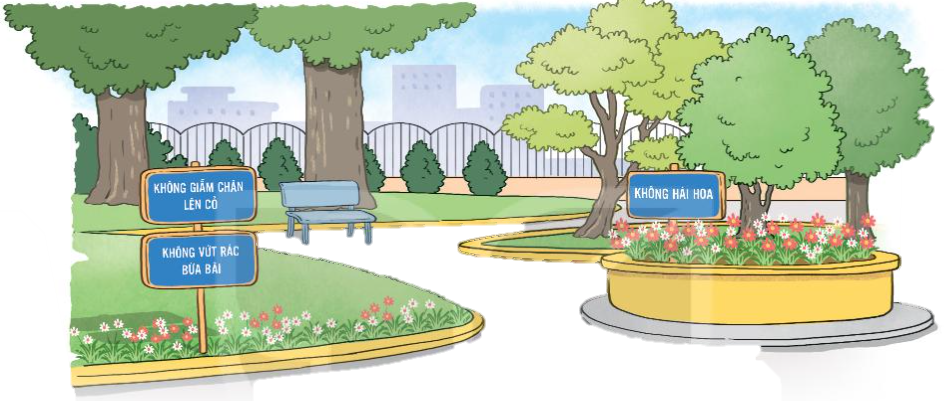 KHÔNG DẪM CHÂN LÊN CỎ
KHÔNG HÁI HOA
KHÔNG VỨT RÁC BỪA BÃI
CỎ NON CƯỜI RỒI
BÀI 14
BÀI 14
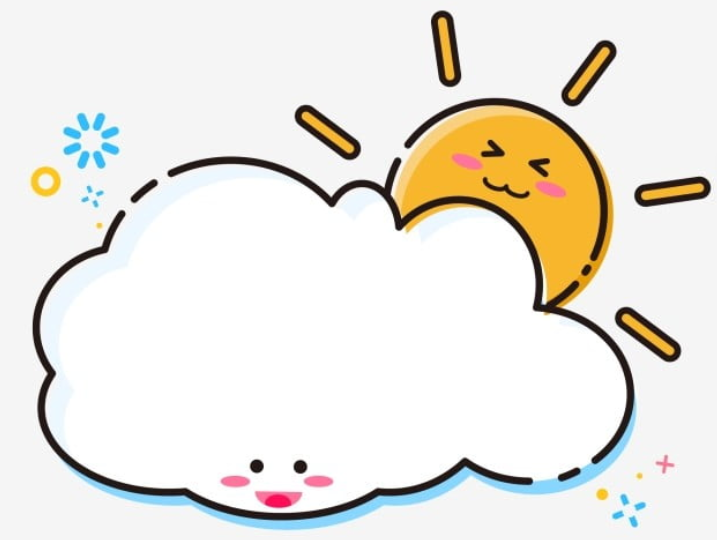 TIẾT 1 – 2
ĐỌC
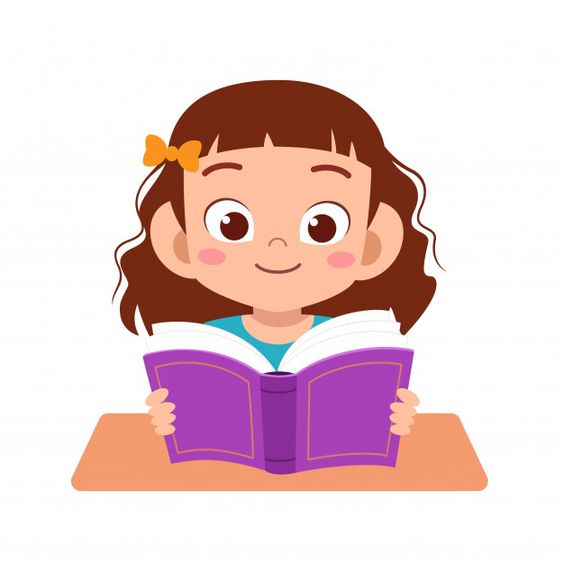 CỎ NON CƯỜI RỒI
ĐỌC
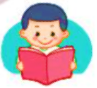 Mùa xuân đã đến. Cỏ trong công viên bừng tỉnh sau giấc ngủ đông. Từng đàn én từ phương nam trở về. Trẻ em chơi đùa dưới ánh mặt trời ấm áp.
     Một hôm, chị én nâu đang sửa soạn đi ngủ thì nghe thấy tiếng khóc thút thít. Lần theo tiếng khóc, én nâu tìm đến công viên nhỏ. Thấy một cây cỏ non đang khóc, én nâu hỏi:
    - Em bị ốm à?
    Cỏ non khóc nấc lên:
   - Chị ơi, em không đứng thẳng được nữa. Các bạn nhỏ đã đến đây chơi đùa và giẫm lên em.
     Én nâu lặng đi một phút rồi bỗng reo lên:
    - Đừng khóc nữa! Chị sẽ giúp em.
CỎ NON CƯỜI RỒI
ĐỌC
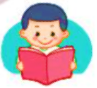 Thế rồi, én nâu kêu gọi thêm rất nhiều bạn của mình. Suốt đêm, cả đàn én ra sức đi tìm cỏ khô tết thành dòng chữ “Không dẫm chân lên cỏ!” đặt bên cạnh bãi cỏ. Xong việc, én nâu tươi cười bảo cỏ non:
     - Từ nay em yên tâm rồi. Không còn ai giẫm lên em nữa đâu.
     Cỏ non nhoẻn miệng cười và cảm ơn chị én nâu. 
(Theo 365 truyện kể hằng đêm)
ĐỌC
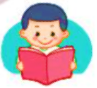 Các từ khó phát âm
bừng tỉnh
giấc ngủ
sửa soạn
nhoẻn miệng cười
ĐỌC
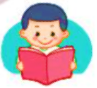 Ngắt nghỉ
Một hôm, chị én nâu đang sửa soạn đi ngủ thì nghe thấy tiếng khóc thút thít.
Suốt đêm, cả đàn én ra sức đi tìm cỏ khô tết thành dòng chữ “Không dẫm chân lên cỏ!” đặt bên cạnh bãi cỏ.
CỎ NON CƯỜI RỒI
ĐỌC
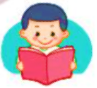 Mùa xuân đã đến. Cỏ trong công viên bừng tỉnh sau giấc ngủ đông. Từng đàn én từ phương nam trở về. Trẻ em chơi đùa dưới ánh mặt trời ấm áp.
     Một hôm, chị én nâu đang sửa soạn đi ngủ thì nghe thấy tiếng khóc thút thít. Lần theo tiếng khóc, én nâu tìm đến công viên nhỏ. Thấy một cây cỏ non đang khóc, én nâu hỏi:
    - Em bị ốm à?
    Cỏ non khóc nấc lên:
   - Chị ơi, em không đứng thẳng được nữa. Các bạn nhỏ đã đến đây chơi đùa và giẫm lên em.
     Én nâu lặng đi một phút rồi bỗng reo lên:
    - Đừng khóc nữa! Chị sẽ giúp em.
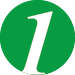 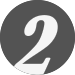 CỎ NON CƯỜI RỒI
ĐỌC
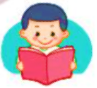 Thế rồi, én nâu kêu gọi thêm rất nhiều bạn của mình. Suốt đêm, cả đàn én ra sức đi tìm cỏ khô tết thành dòng chữ “Không dẫm chân lên cỏ!” đặt bên cạnh bãi cỏ. Xong việc, én nâu tươi cười bảo cỏ non:
     - Từ nay em yên tâm rồi. Không còn ai giẫm lên em nữa đâu.
     Cỏ non nhoẻn miệng cười và cảm ơn chị én nâu. 
(Theo 365 truyện kể hằng đêm)
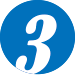 ĐỌC
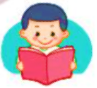 Từ ngữ
sửa soạn
: chuẩn bị, sắp đặt các thứ để làm việc gì đó.
thút thít
: tiếng khóc nhỏ và ngắt quãng
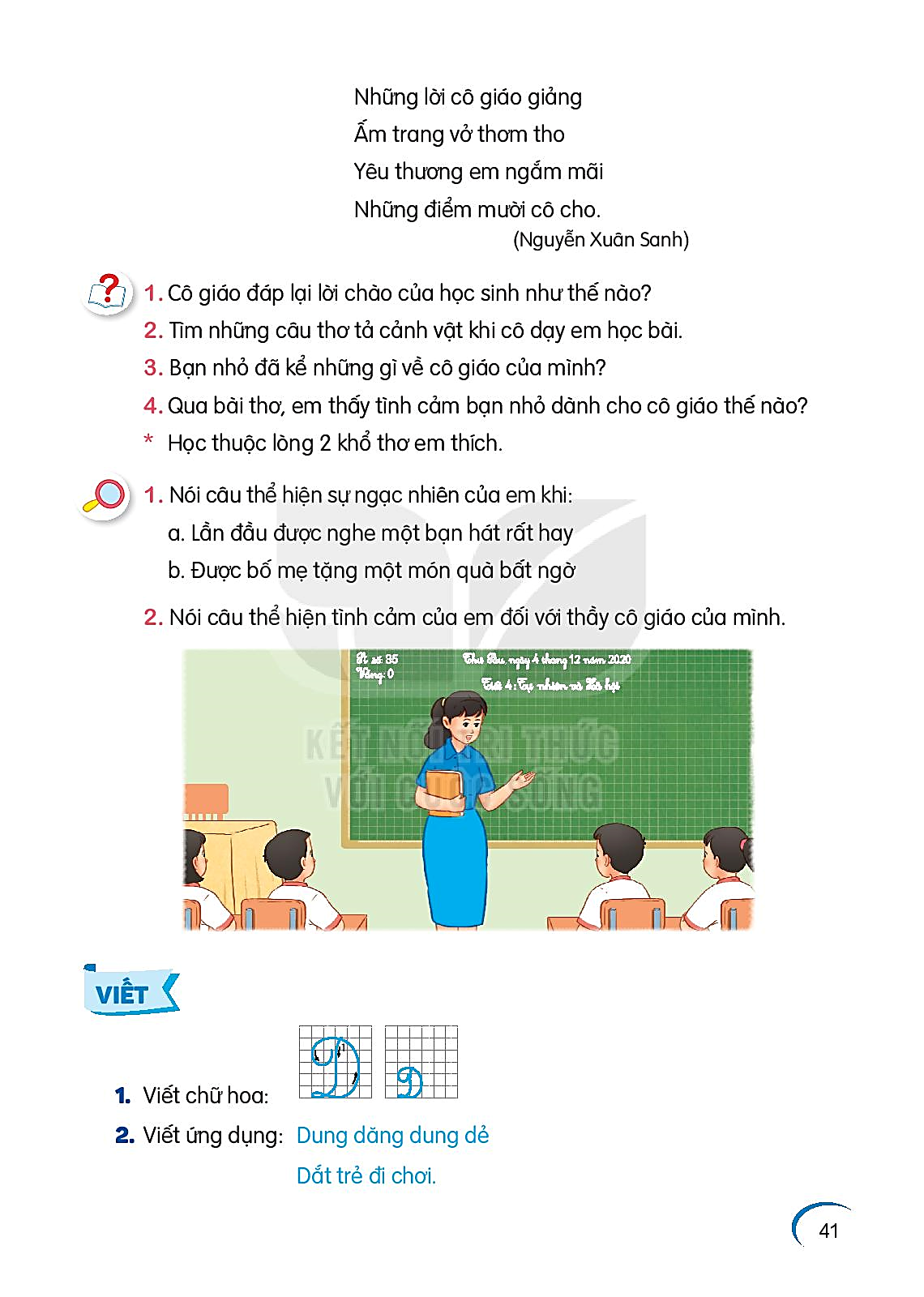 TRẢ LỜI CÂU HỎI
1. Nói tiếp câu tả cảnh mùa xuân trong công viên
a) Cỏ
bừng tỉnh sau giấc ngủ đông.
b) Đàn én
từ phương Nam trở về.
c) Trẻ em
chơi đùa dưới ánh mặt trời ấm áp.
bừng tỉnh sau giấc ngủ đông.
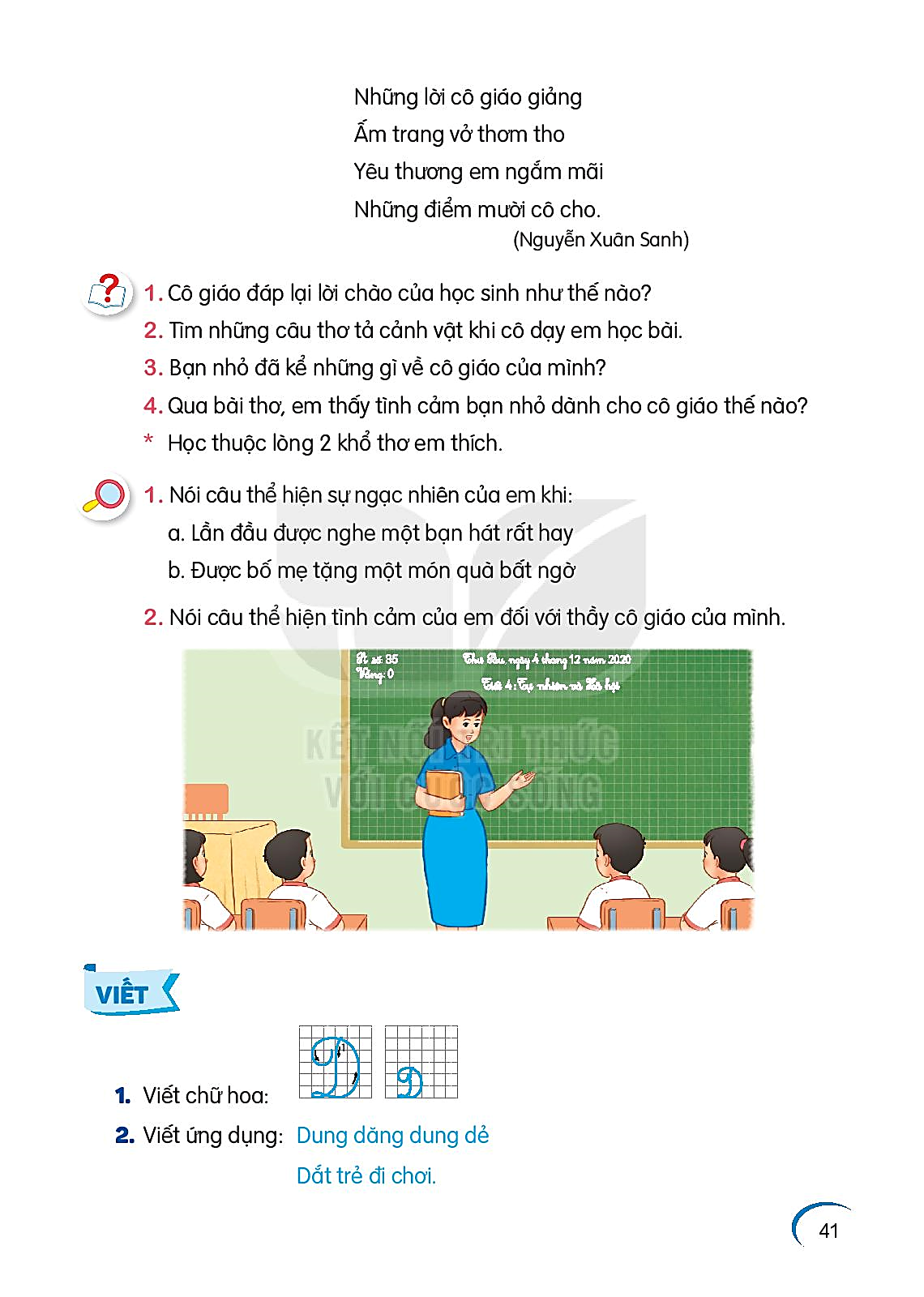 TRẢ LỜI CÂU HỎI
4. Thay lời chim én nói lời nhắn nhủ đến các bạn nhỏ.
Các bạn ơi, đừng giẫm lên cỏ.
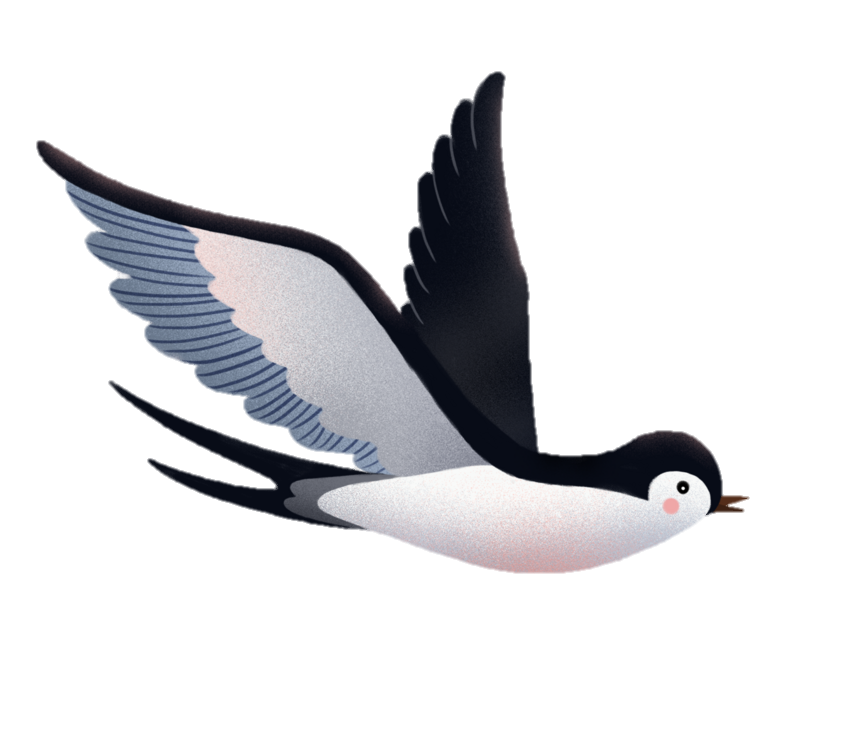 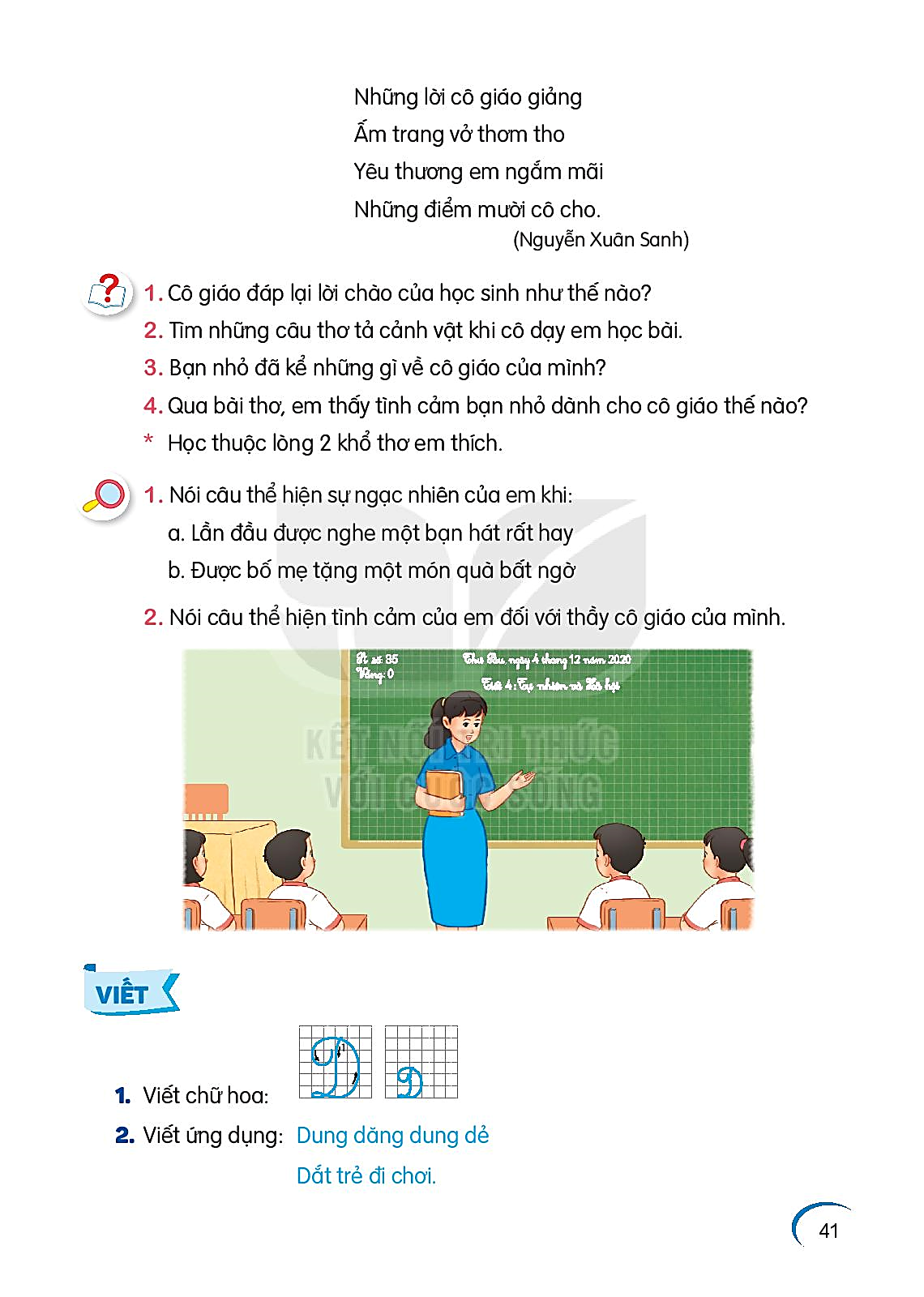 Luyện tập
1. Tìm những từ ngữ cho biết tâm trạng, cảm xúc của cỏ non.
khóc thút thít
khóc nấc
nhoẻn miệng cười
CỎ NON CƯỜI RỒI
BÀI 14
BÀI 14
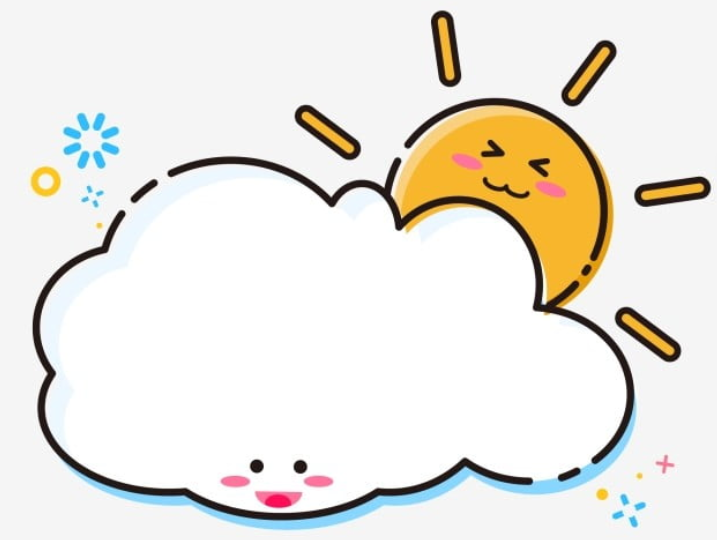 TIẾT 3
VIẾT
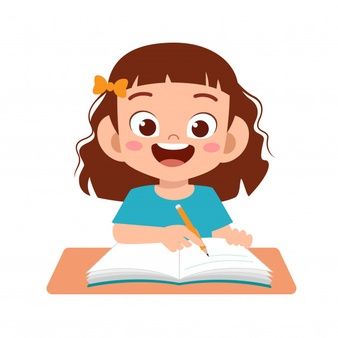 Cỏ non cười rồi
1. Nghe – viết:
Én nâu gọi các bạn của mình. Suốt đêm, cả đàn đi tìm cỏ khô tết thành dòng chữ “Không giẫm chân lên cỏ!” đặt bên cạnh bãi cỏ. Xong việc, én nâu tươi cười bảo cỏ non:
     - Từ nay em yên tâm rồi. Không còn ai giẫm lên em nữa đâu.
Các từ dễ viết sai
suốt đêm
giẫm
VIẾT BÀI
Học sinh viết bài vào vở ô li
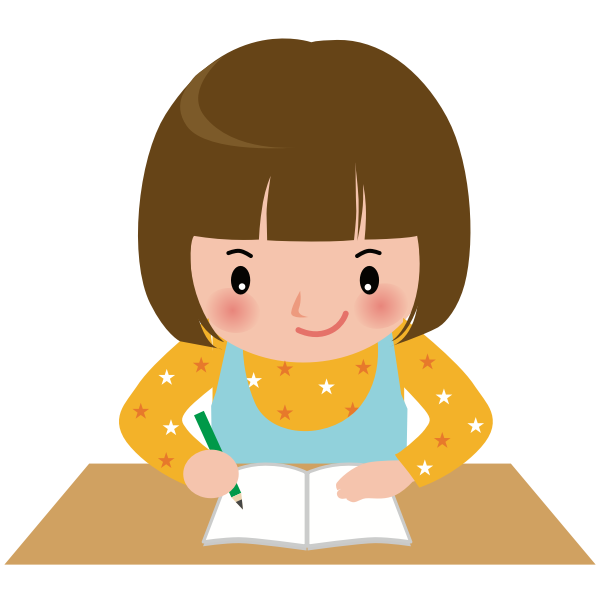 2. Chọn ng hoặc ngh thay cho ô vuông.
      Buổi sớm, muôn  nghìn giọt sương đọng trên ngọn cỏ long lánh như   ng ọc.
ngh
ng
3. Chọn tr hoặc ch thay cho ô vuông.
            Đồng làng vương  chút heo may
    Mầm cây tỉnh giấc, vườn đầy tiếng  ch im
           Hạt mưa mải miết  tr ốn tìm
     Cây đào  tr ước cửa lim dim mắt cười.
ch
ch
tr
tr
2. Chọn ng hoặc ngh thay cho ô vuông.
      Buổi sớm, muôn  ngh ìn giọt sương đọng trên ngọn cỏ long lánh như   ng  ọc.
ngh
ng
3. Chọn êt hoặc êch thay cho ô vuông.
Vui như T  ết   .
Ếch   kêu uôm uôm, ao chuôm đấy nước.
Ánh trăng chênh ch ếch  đầu làng.
ết
Ếch
ếch
CỎ NON CƯỜI RỒI
BÀI 14
BÀI 14
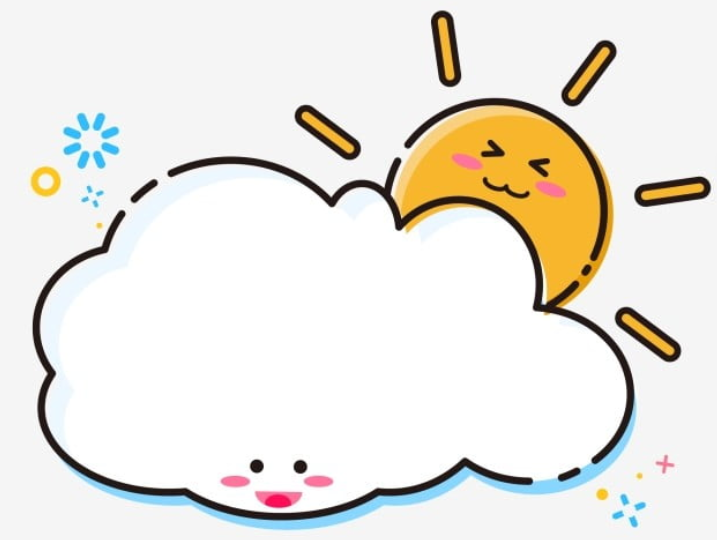 TIẾT 4
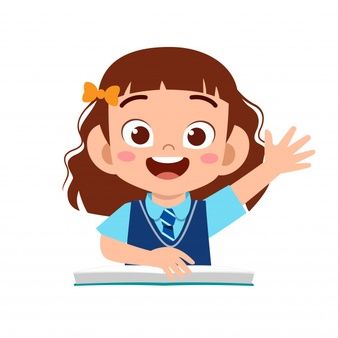 LUYỆN TỪ VÀ CÂU
1. Tìm từ ngữ chỉ hoạt động bảo vệ chăm sóc cây
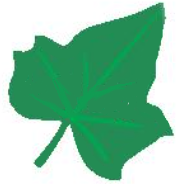 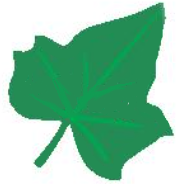 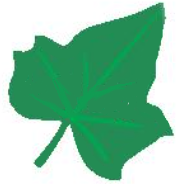 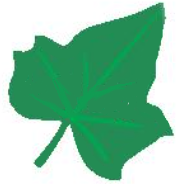 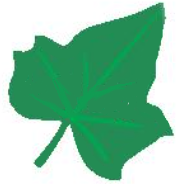 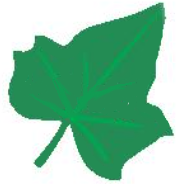 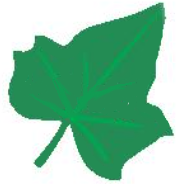 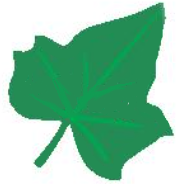 giẫm lên cỏ
bắt sâu
hái hoa
chặt cây
tỉa lá
bẻ cành
vun gốc
tưới cây
2. Chọn từ ngữ phù hợp thay cho ô vuông
giơ tay hái
nhìn thấy
đừng hái
Cho hoa khoe sắc
   Buổi sáng, bước ra vườn hồng,  …………..  bông hồng đỏ thắm, bé vui sướng reo lên:
- Bạn xinh đẹp, đáng yêu làm sao!
    Nói rồi, bé định  ……..…….  bông hoa. Bỗng có tiếng thì thầm:
- Xin  ……….…...   tôi. Tôi sẽ rất buồn nếu không được khoe sắc cùng các bạn hoa.
3. Cần đặt dấu phẩy vào những vị trí nào trong mỗi câu sau?

a. Các bạn học sinh đang tưới nước bắt sâu cho cây.
b. Mọi người không được hái hoa bẻ cành.
c. Én nâu cỏ non đều đáng yêu.
,
,
,
CỎ NON CƯỜI RỒI
BÀI 14
BÀI 14
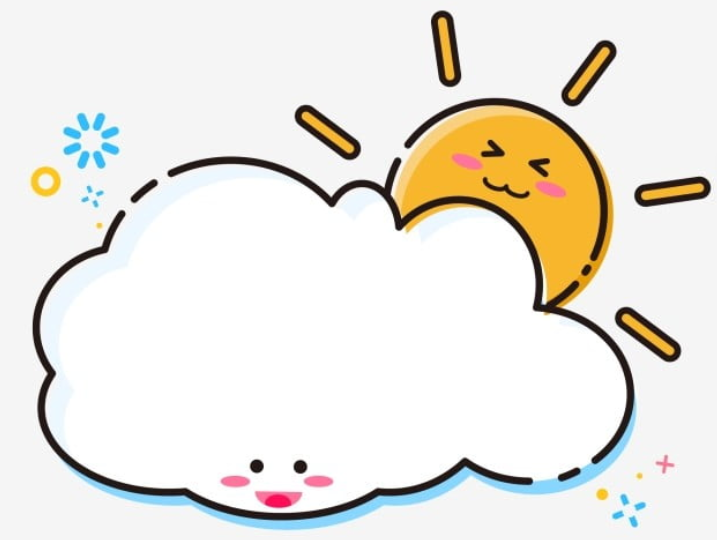 TIẾT 5 – 6
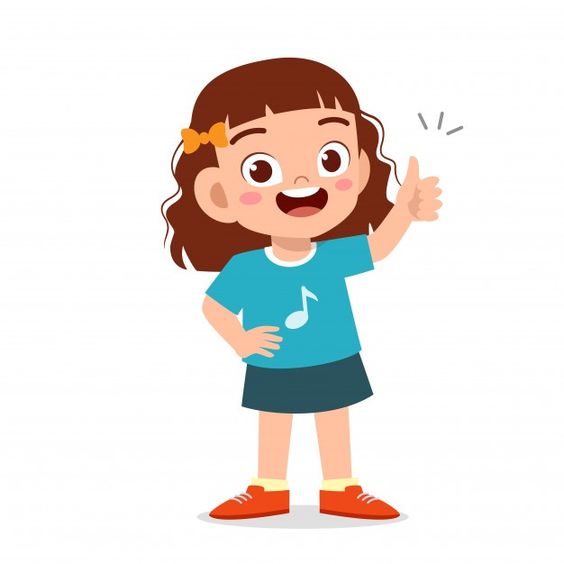 LUYỆN VIẾT ĐOẠN
1. Nói lời xin lỗi.
a. Nếu em là cô bé trong chuyện Cho hoa khoe sắc, em sẽ nói lời xin lỗi bông hồng như thế nào?
Mình xin lỗi vì đã định ngắt hoa.
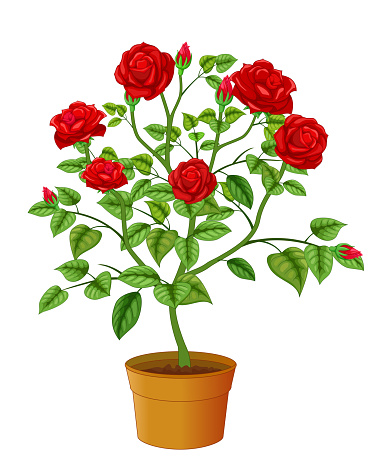 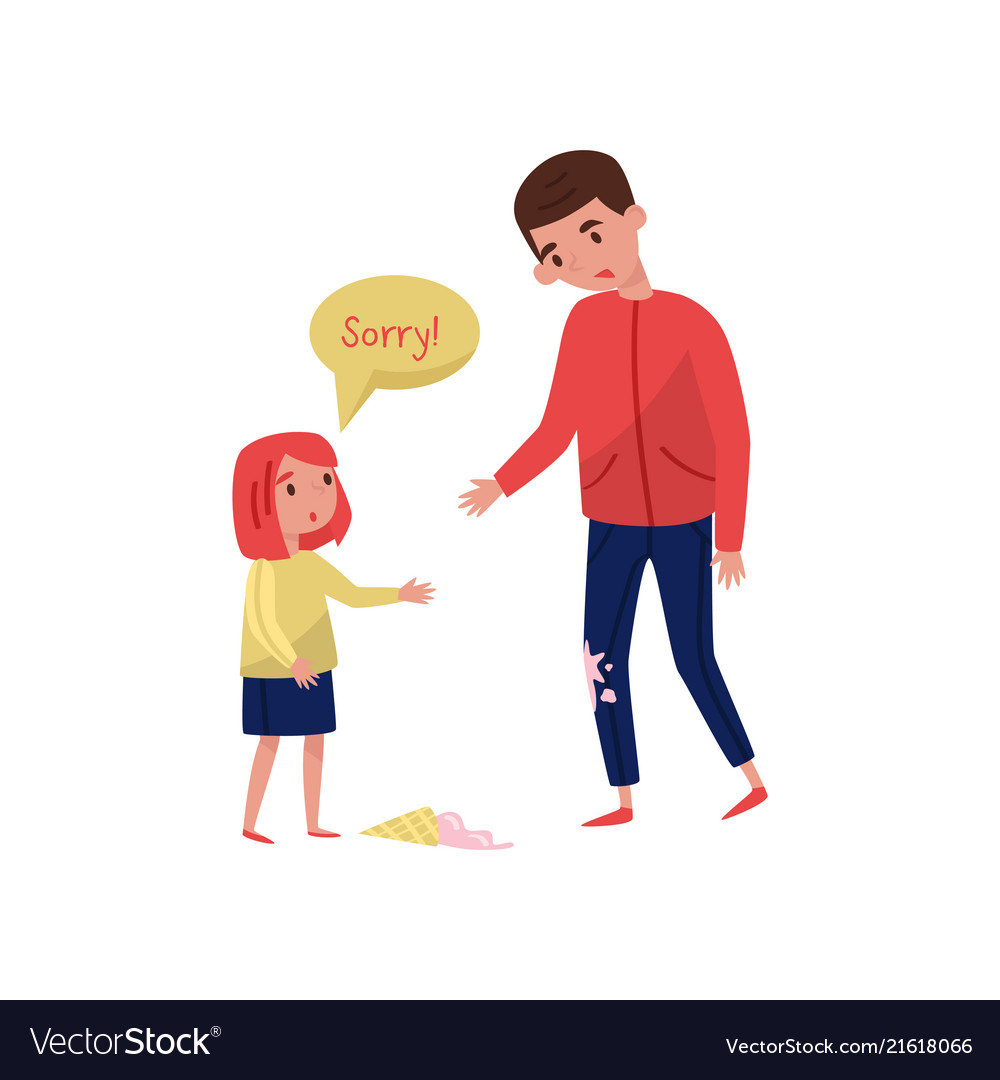 1. Nói lời xin lỗi.
b. Nếu em là bạn nhỏ trong câu chuyện Cỏ non cười rồi, khi nghe thấy cỏ non khóc, em sẽ nói gì với cỏ non?
Mình xin lỗi vì đã giẫm lên người bạn.
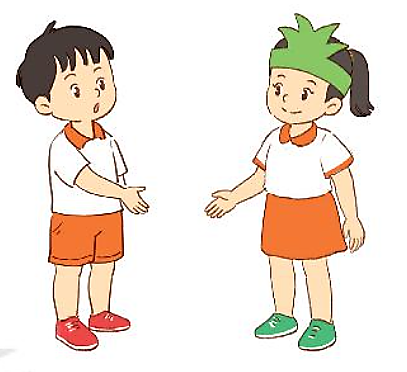 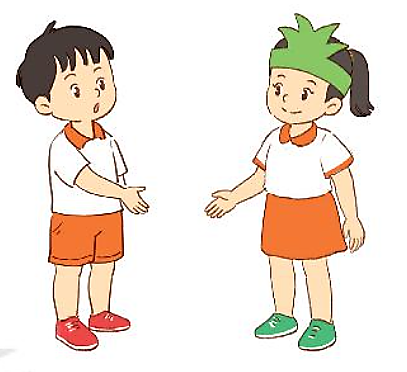 ĐỌC MỞ RỘNG
Tìm đọc sách, báo viết về các hoạt động giữ gìn môi trường xanh, sạch đẹp ở nhà trường.
Chia sẻ với các bạn những điều mà em đã đọc.
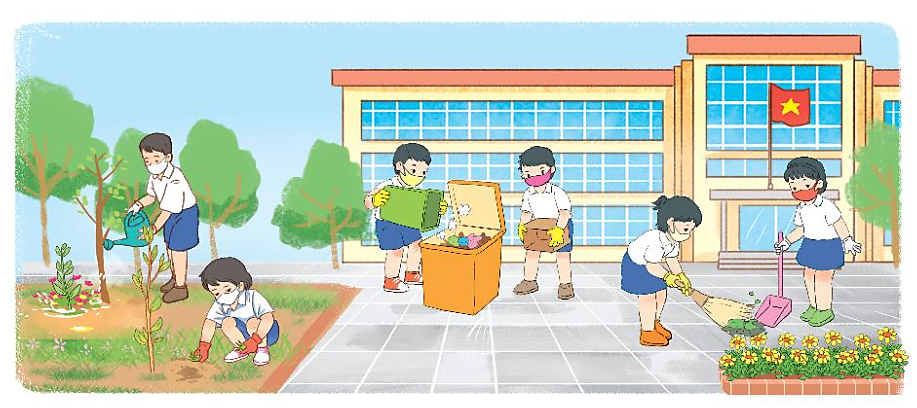